Music 1: Exploring music
Citation and Research
[Speaker Notes: What kind of technology is audible in the last piece I played? Eric B and Ra Kim, Microphone Fienddrum machine; e guitar (sampled); microphone; record scratches]
What is citation?
By using citations, you let other people know where you found a certain piece of information.

You also let them know that you didn’t come up with that piece of information on your own.
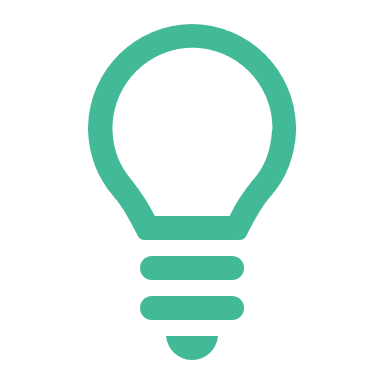 What is citation?
Citations protect you from being accused of plagiarism!

Plagiarism: taking someone’s words or ideas and claiming them as your own
	failing an assignment
	failing a course
	expulsion
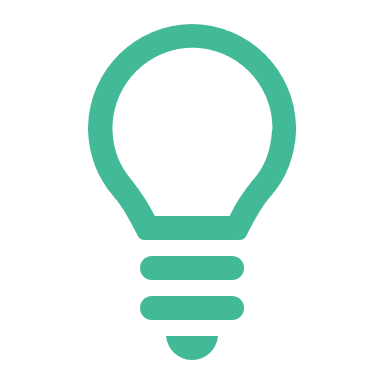 What is citation?
What a citation looks like: 
APA style, book


Calfee, R. C., & Valencia, R. R. (1991). APA guide to preparing manuscripts for journal publication. Washington, DC: American Psychological Association.
Date it was published
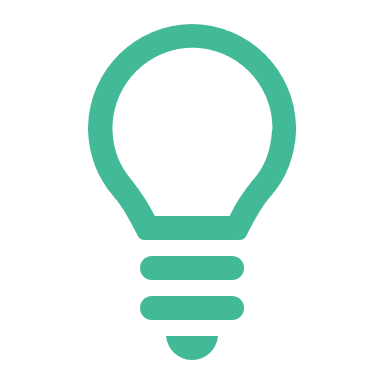 Authors
Title
City it was published in
Publisher
What is citation?
Different types of sources (books vs webpage vs articles, etc.) get different forms of citation

APA style, journal article


Wooldridge, M.B., & Shapka, J. (2012). Playing with technology: Mother-toddler interaction scores lower during play with electronic toys. Journal of Applied Developmental Psychology, 33(5), 211-218.
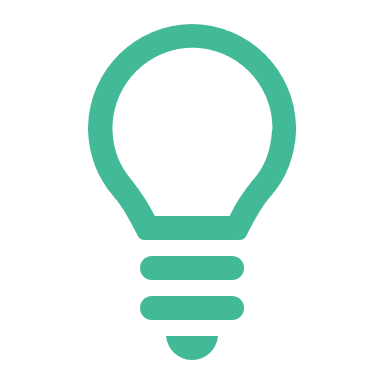 Date it was published
Title
Authors
Page numbers
Journal it was published in
Volume and issue of the journal
What is citation?
Aside from full citations, many styles will have you include a shorter version of your citation within the text. In APA style, an in-text citation looks like this:
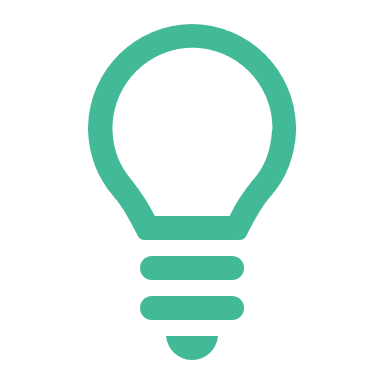 She stated, "Students often had difficulty using APA style" (Jones, 1998, p. 199), but she did not offer an explanation as to why.
How do I learn how to make a citation?
Visit the Purdue OWL; they have easy to understand guides for all of the different citation styles and specific kinds of sources

https://owl.purdue.edu/owl/research_and_citation/apa_style/apa_formatting_and_style_guide/general_format.html

https://owl.purdue.edu/owl/research_and_citation/mla_style/mla_formatting_and_style_guide/mla_general_format.html
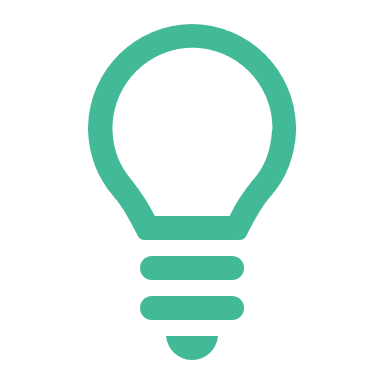 How do I learn how to make a citation?
The QC Library also has guides on how to do research, use the library, and cite sources

Music specific resources: https://qc-cuny.libguides.com/music

Ask a Librarian online! https://library.qc.cuny.edu/services/research/questions/

Basic guides for searching databases and the book catalog https://qc-cuny.libguides.com/instruction
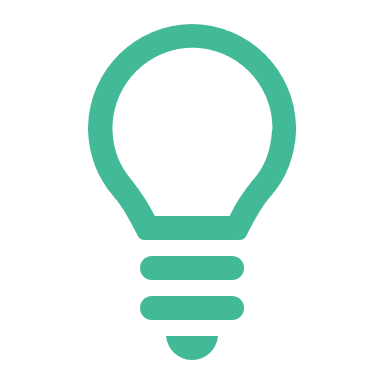